Patch Descriptors -2
ECE P 596
Linda Shapiro
1
Bag-of-words models
Orderless document representation: frequencies of words from a dictionary  Salton & McGill (1983)
Retrieve documents based on matching words in a query to frequencies of words in the document

Computer vision people grabbed this idea and invented the idea of visual words: little subimages that were representative of an image
So an image can be retrieved by the frequency of its important subimages
2
Example in Video:
Sivic’s “Video Google” work to retrieve frames 
from videos
Two types of viewpoint covariant regions computed for each frame
Shape Adapted (SA) Mikolajczyk & Schmid
Maximally Stable (MSER) Matas et al.
Detect different kinds of image areas 
Provide complimentary representations of frame
Computed at twice originally detected region size to be more discriminating
3
Examples of Harris-Affine Operator
(Shape Adapted Regions)
4
Examples of Maximally Stable Regions
5
Feature Descriptor
Each region represented by 128 dimensional vector using SIFT descriptor
6
Noise Removal
Tracking region over 70 frames (must track over at least 3)
7
Visual Vocabulary for Sivic’s Work
Implementation: K-Means clustering

Regions tracked through contiguous frames and average description computed

10% of tracks with highest variance eliminated, leaving about 1000 regions per frame

Subset of 48 shots (~10%) selected for clustering

Distance function: Mahalanobis

6000 SA clusters and 10000 MS clusters
8
Visual Vocabulary
Shape-Adapted






Maximally Stable
9
Sivic’s Experiments on Video Shot Retrieval
Goal: match scene locations within closed world of shots
Data:164 frames from 48 shots taken at 19 different 3D locations; 4-9 frames from each location
10
Experiments - Results
Precision = # relevant images/total # of frames retrieved
Recall = # correctly retrieved frames/ # relevant frames
11
More Pictorial Results
12
Clustering and vector quantization
Clustering is a common method for learning a visual vocabulary or codebook
Each cluster center produced by k-means becomes a codevector
Codebook can be learned on separate training set
The codebook is used for quantizing features
A vector quantizer  takes a feature vector and maps it to the index of the nearest code vector in a codebook
Codebook = visual vocabulary
Code vector = visual word
1   
2   
3   



N
code vector 1
code vector 2
code vector 3



code vector N
feature
vector
13
Another example visual vocabulary
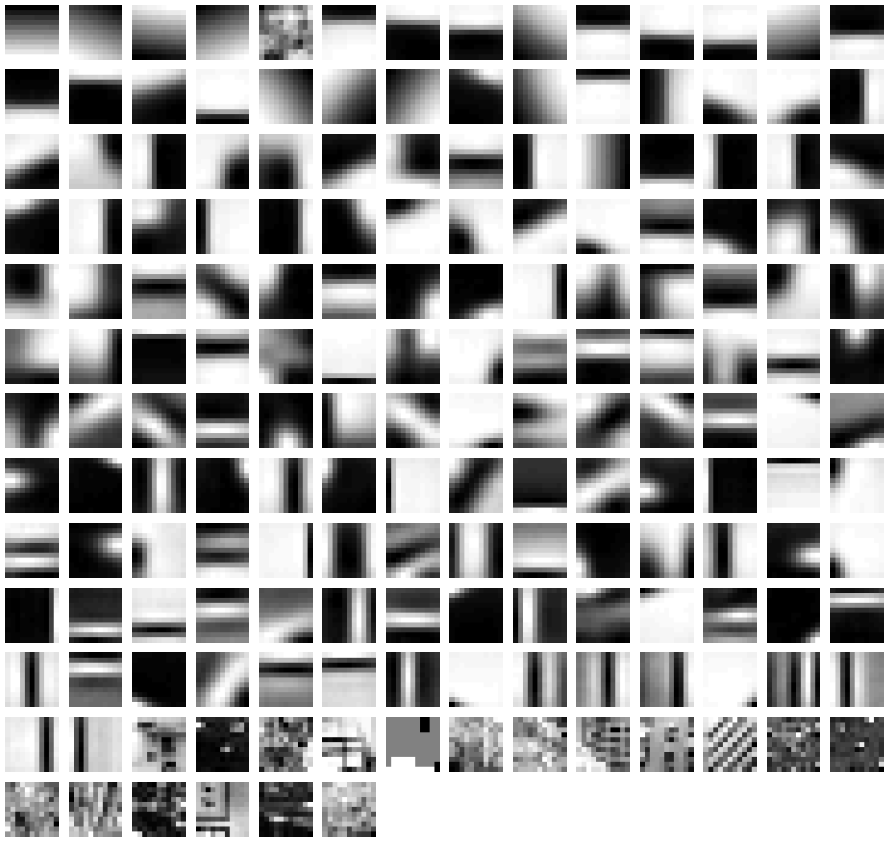 14
Fei-Fei et al. 2005
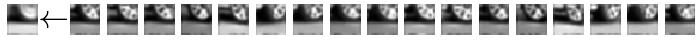 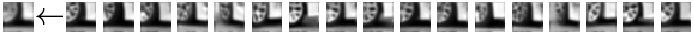 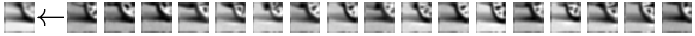 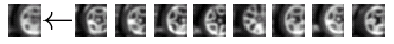 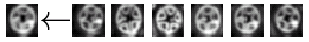 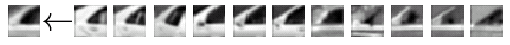 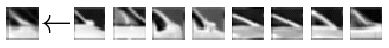 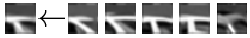 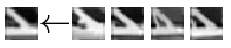 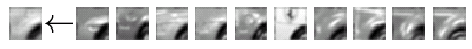 …
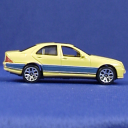 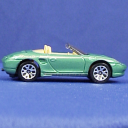 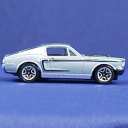 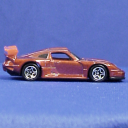 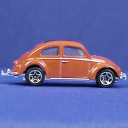 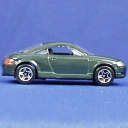 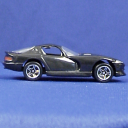 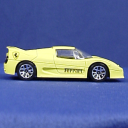 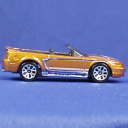 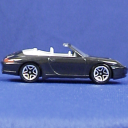 Example codebook
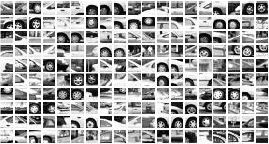 Appearance codebook
15
Source: B. Leibe
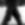 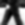 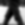 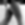 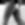 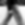 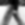 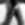 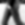 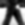 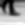 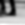 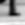 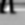 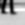 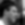 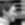 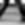 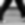 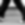 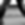 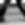 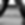 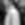 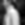 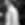 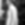 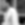 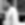 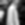 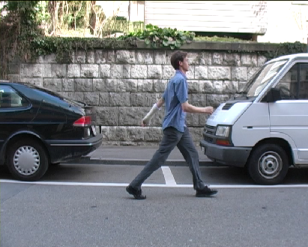 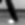 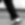 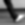 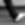 …
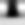 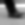 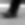 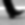 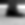 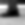 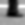 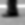 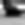 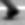 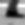 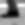 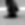 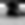 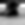 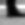 …
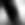 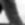 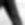 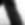 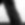 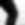 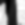 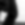 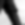 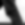 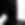 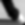 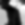 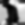 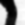 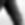 …
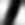 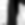 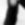 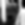 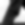 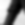 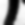 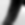 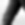 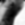 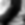 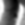 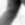 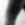 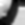 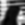 …
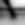 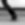 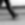 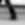 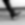 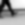 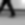 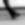 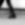 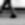 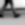 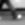 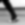 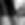 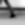 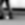 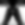 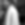 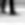 …
Appearance codebook
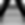 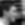 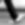 Another codebook
16
Source: B. Leibe
…..
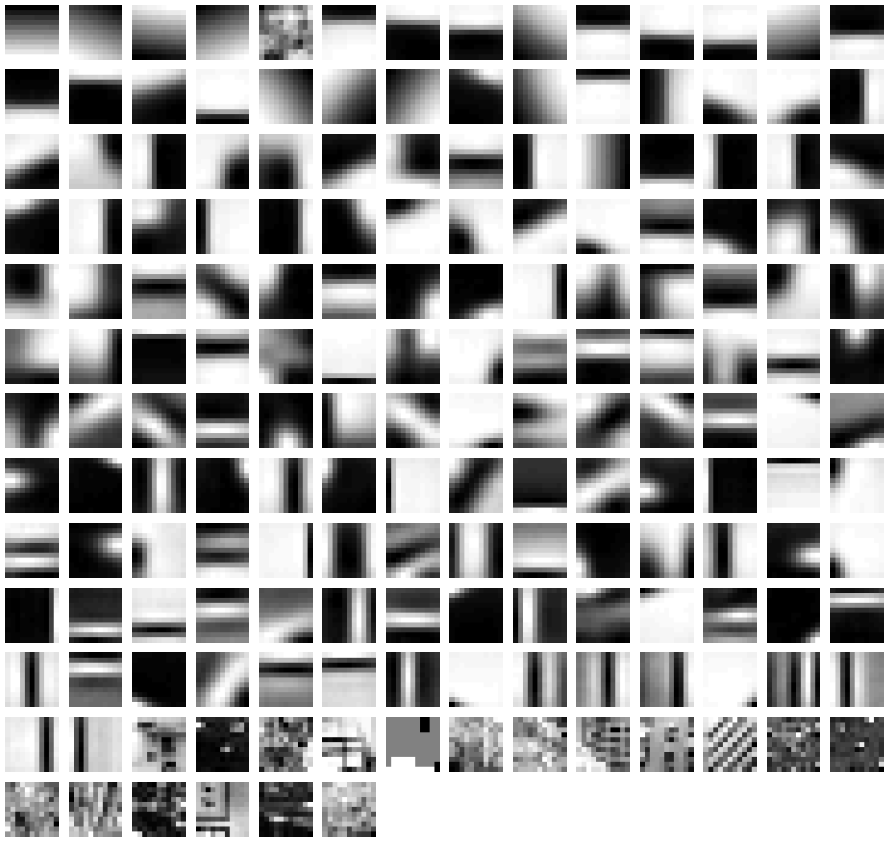 Image representation: histogram of codewords
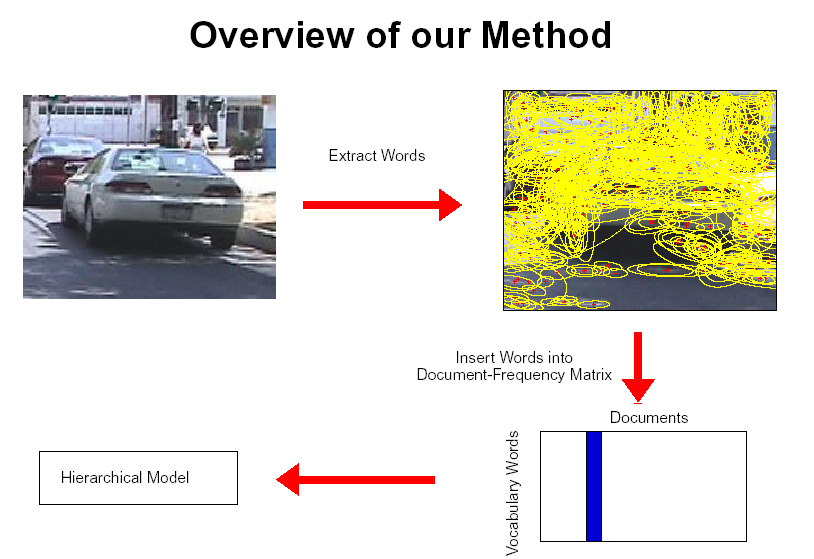 frequency
codewords
17
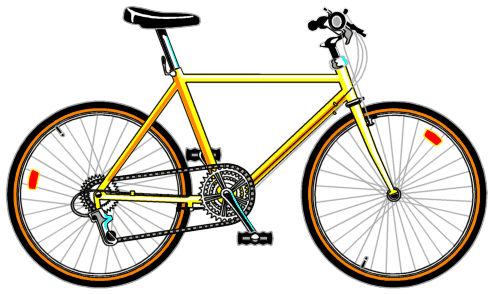 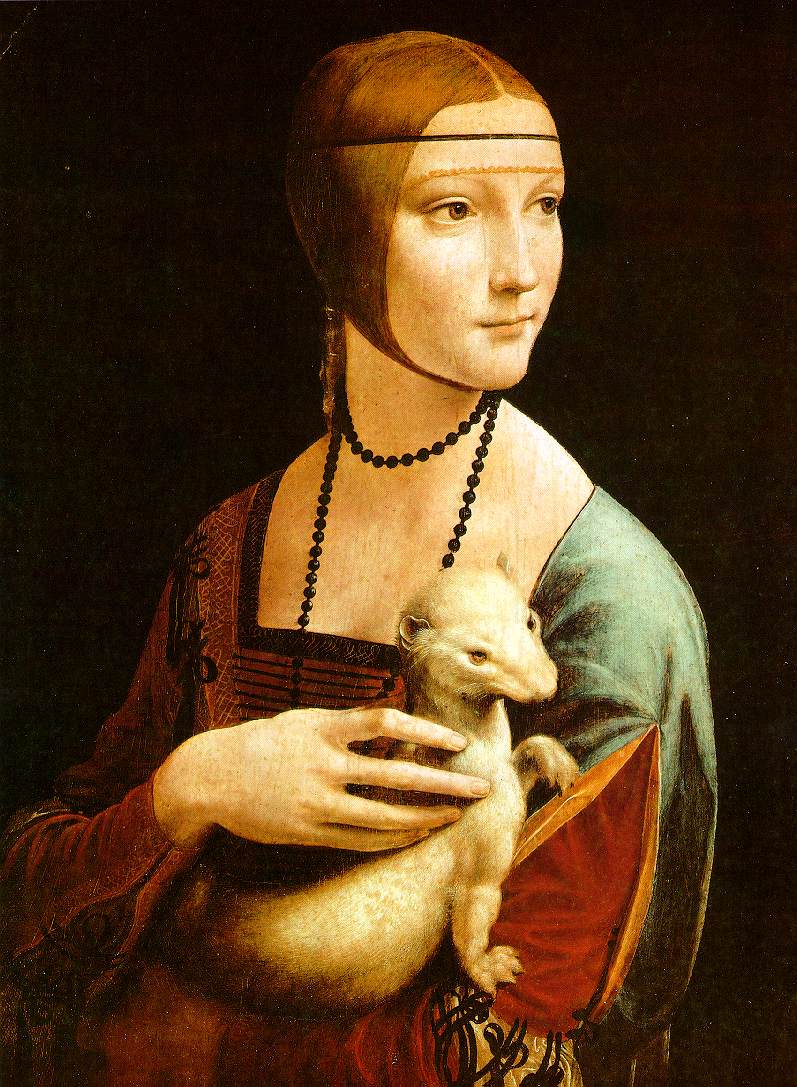 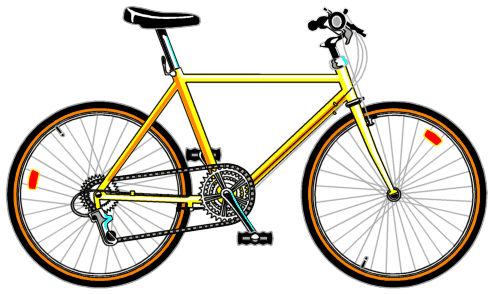 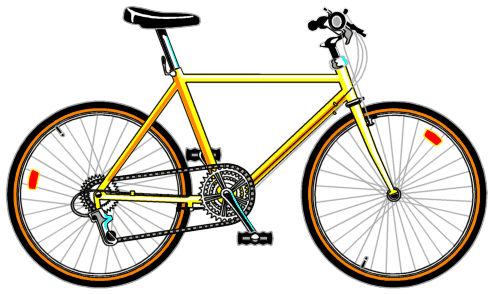 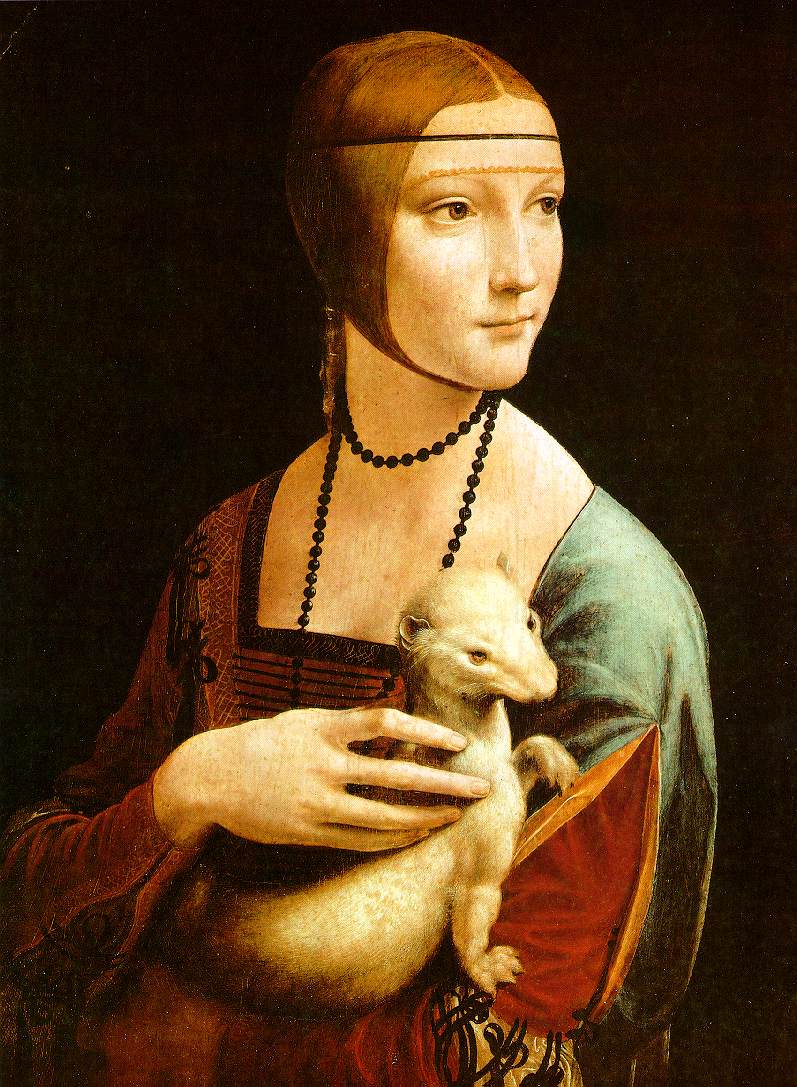 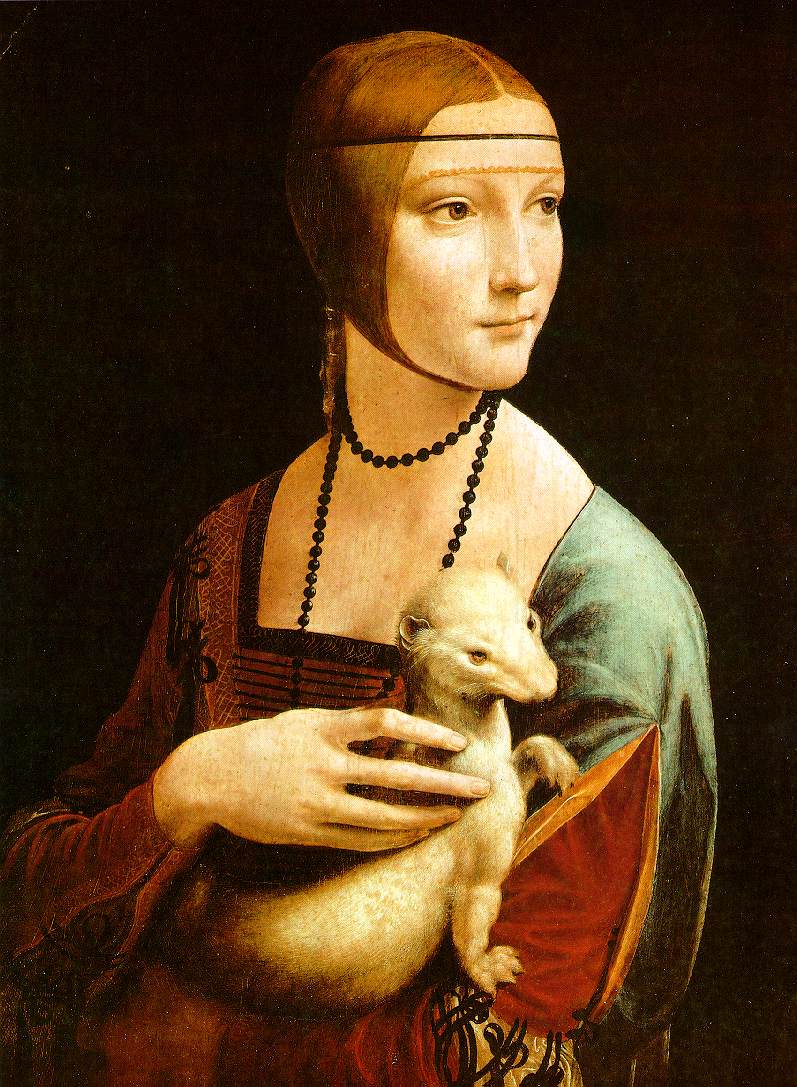 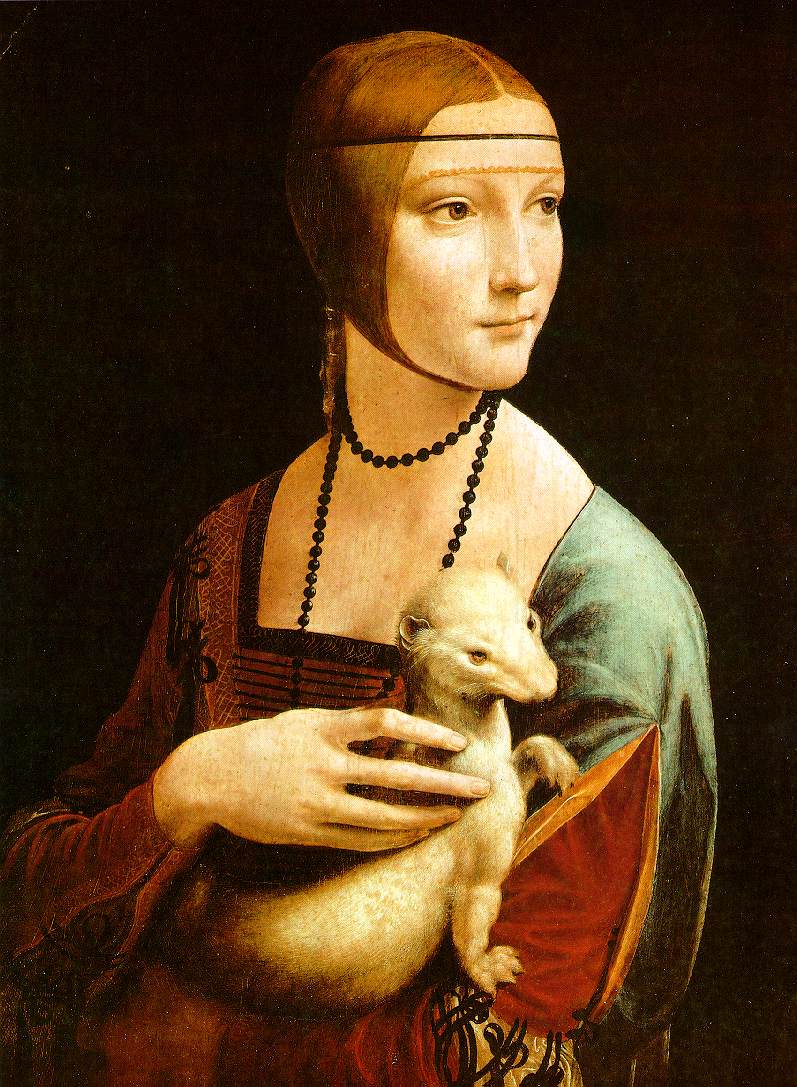 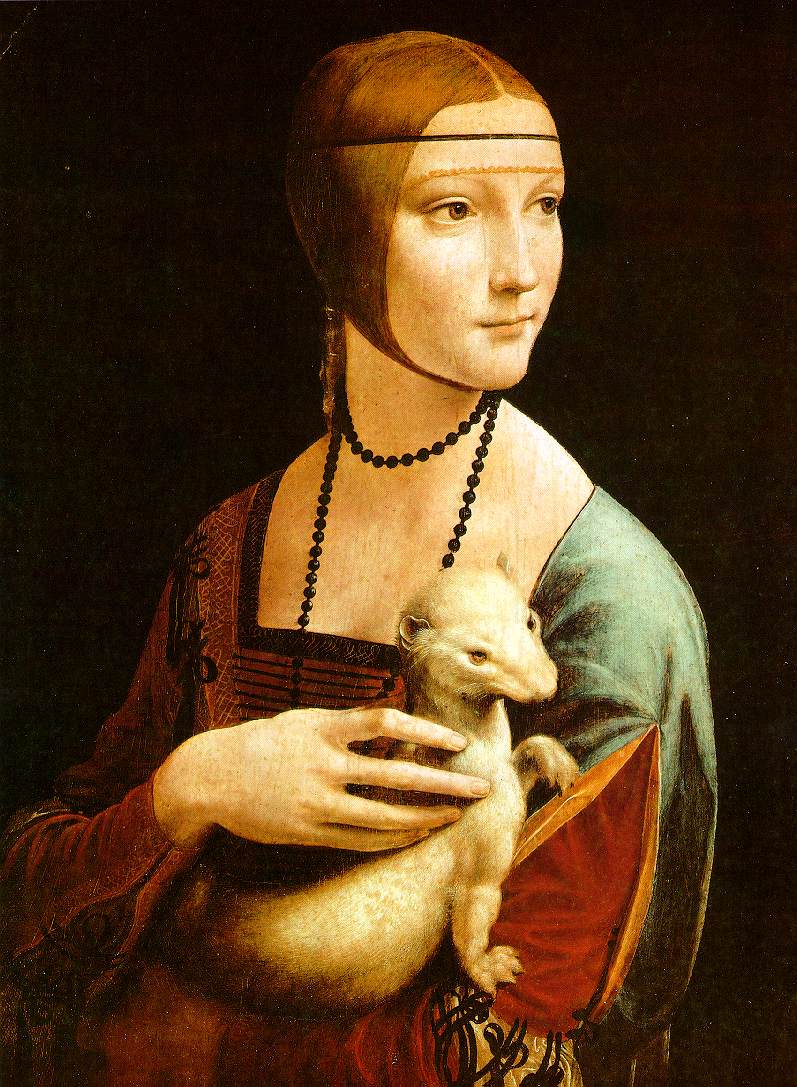 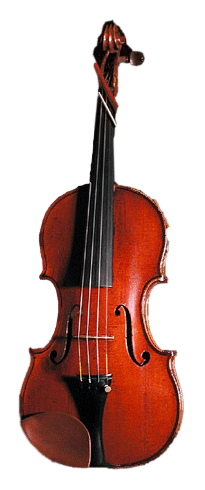 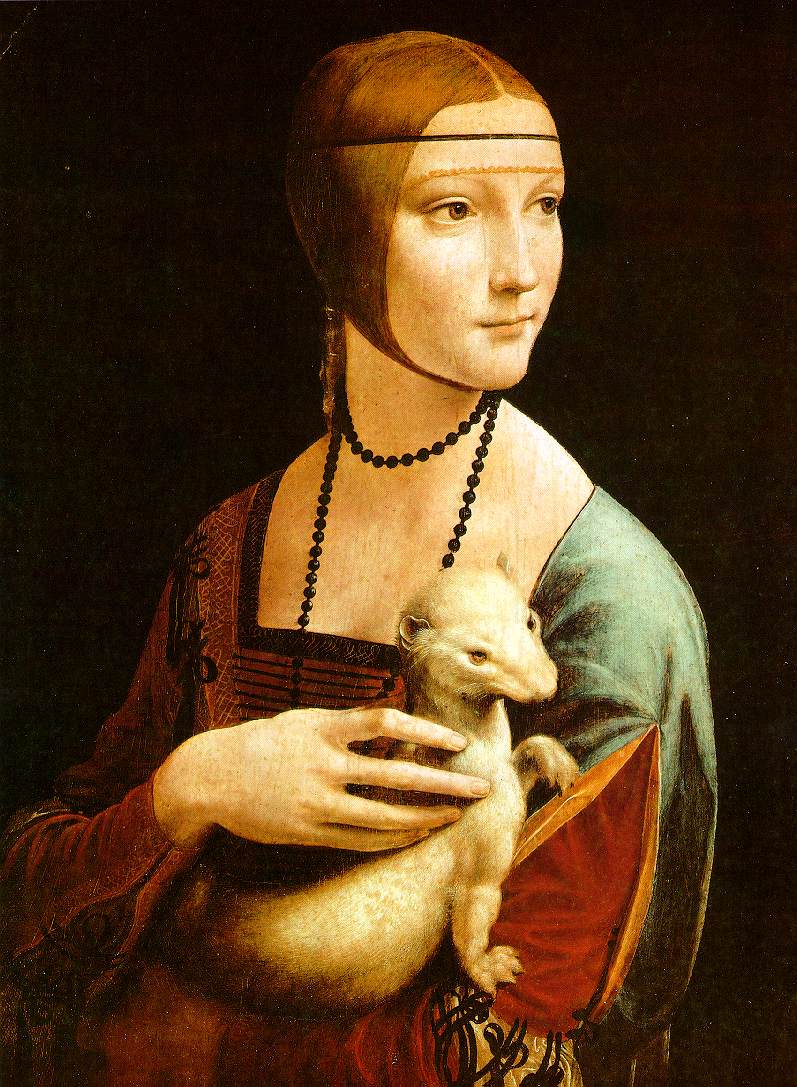 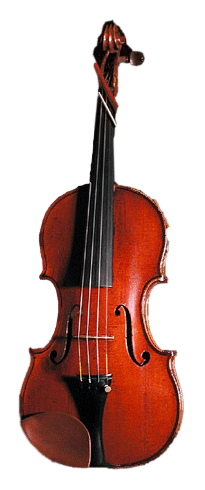 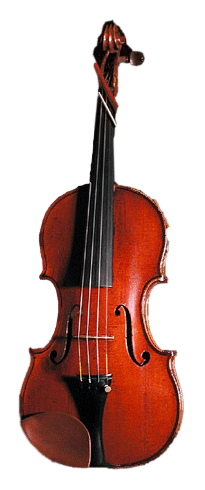 Image classification (later in course)
Given the bag-of-features representations of images from different classes, learn a classifier using machine learning
18
But what about layout?
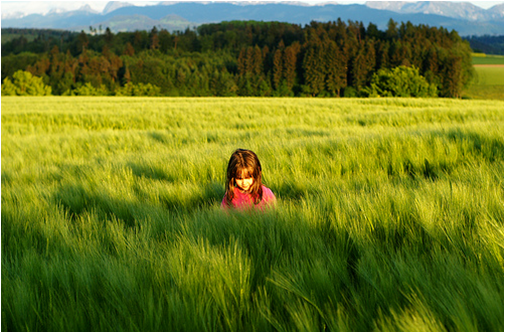 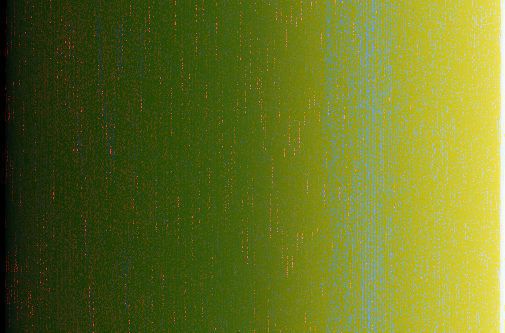 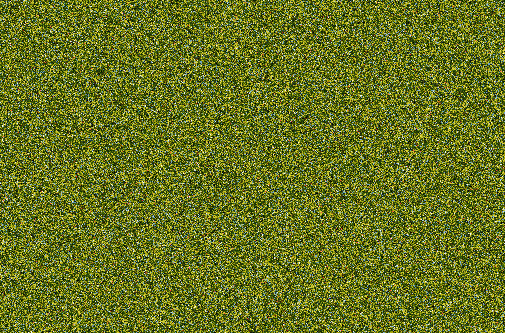 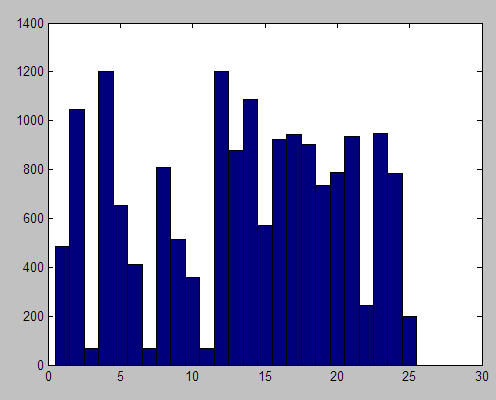 All of these images have the same color histogram
19
Spatial pyramid representation
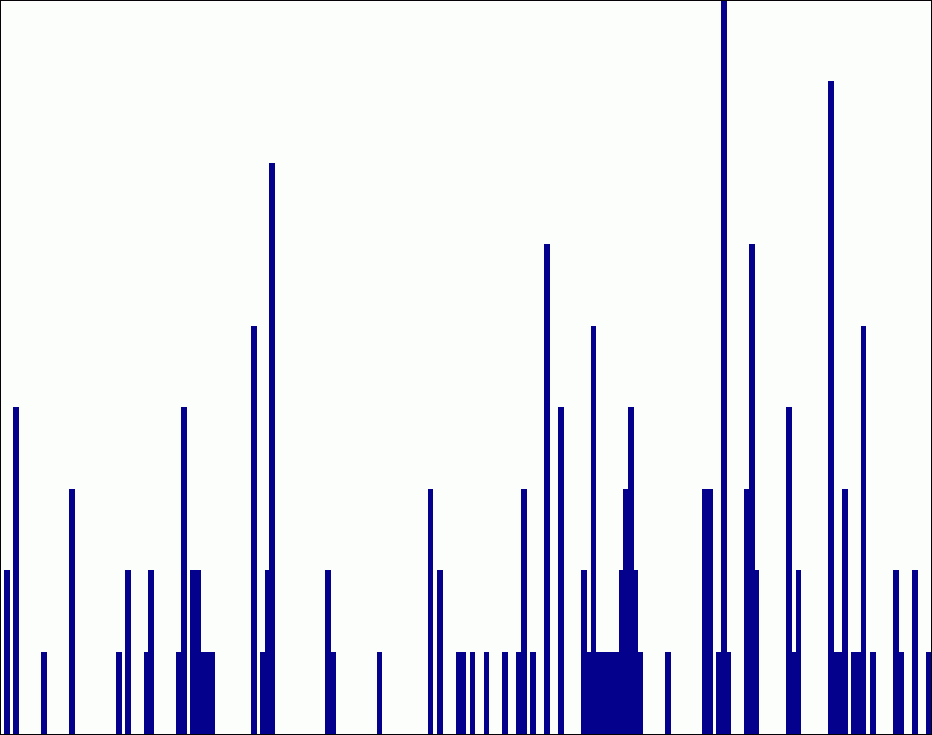 level 0
Extension of a bag of features
Locally orderless representation at several levels of resolution
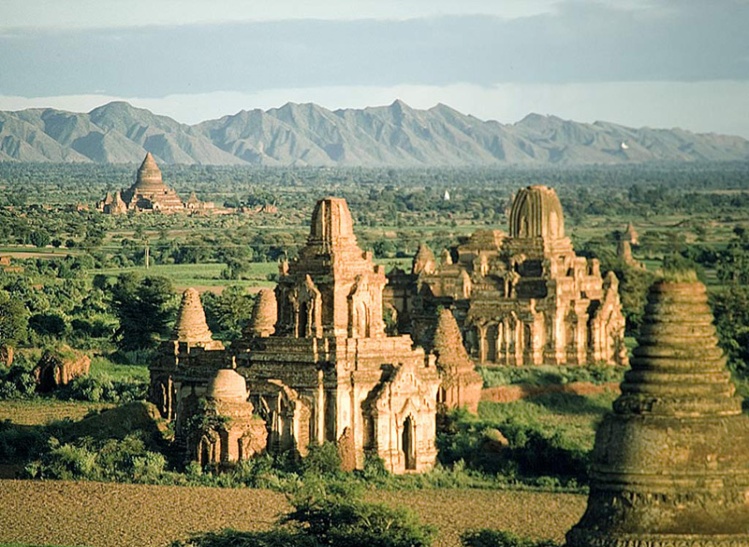 20
Lazebnik, Schmid & Ponce (CVPR 2006)
Spatial pyramid representation
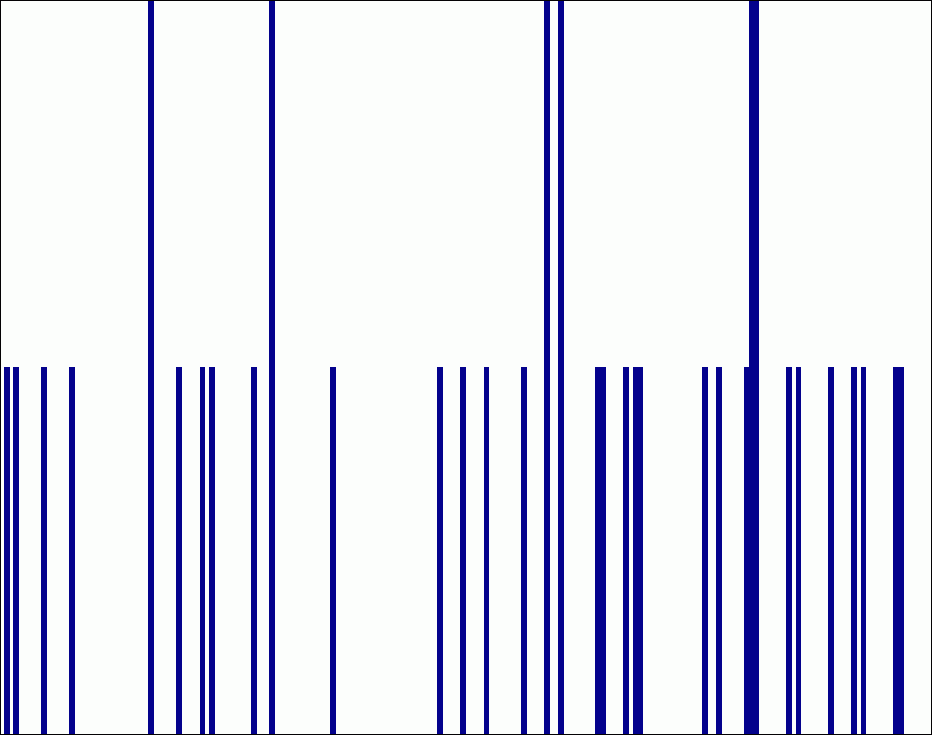 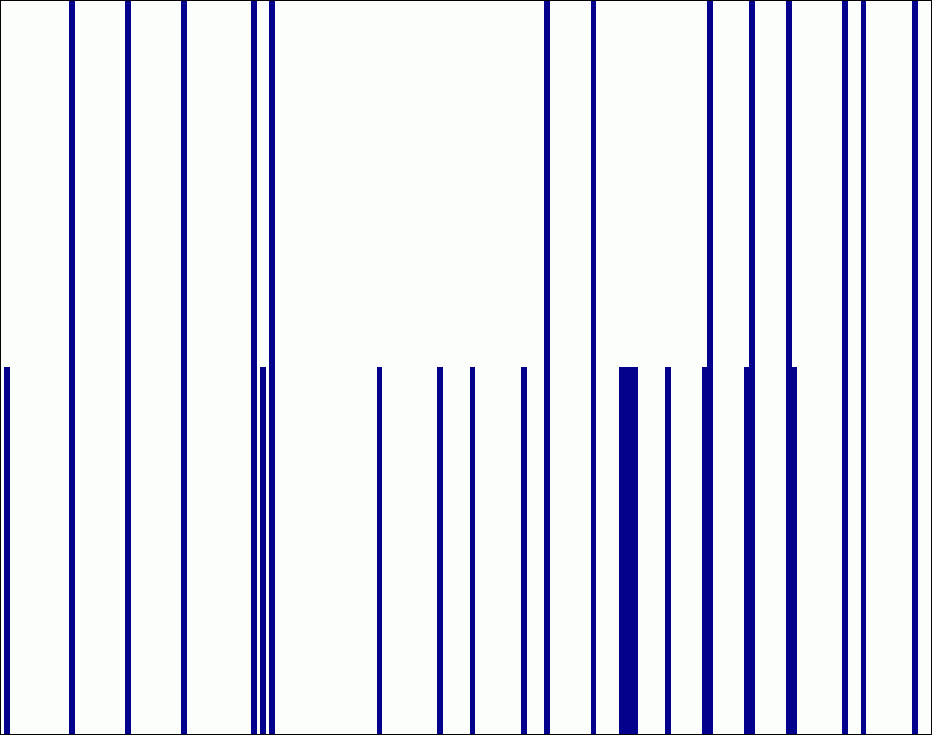 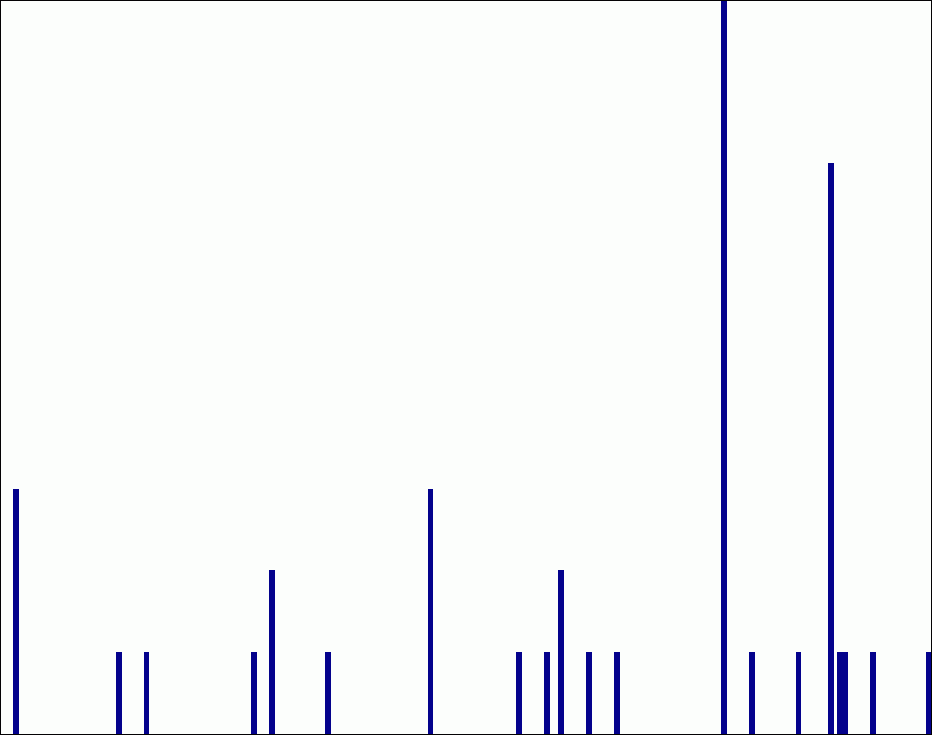 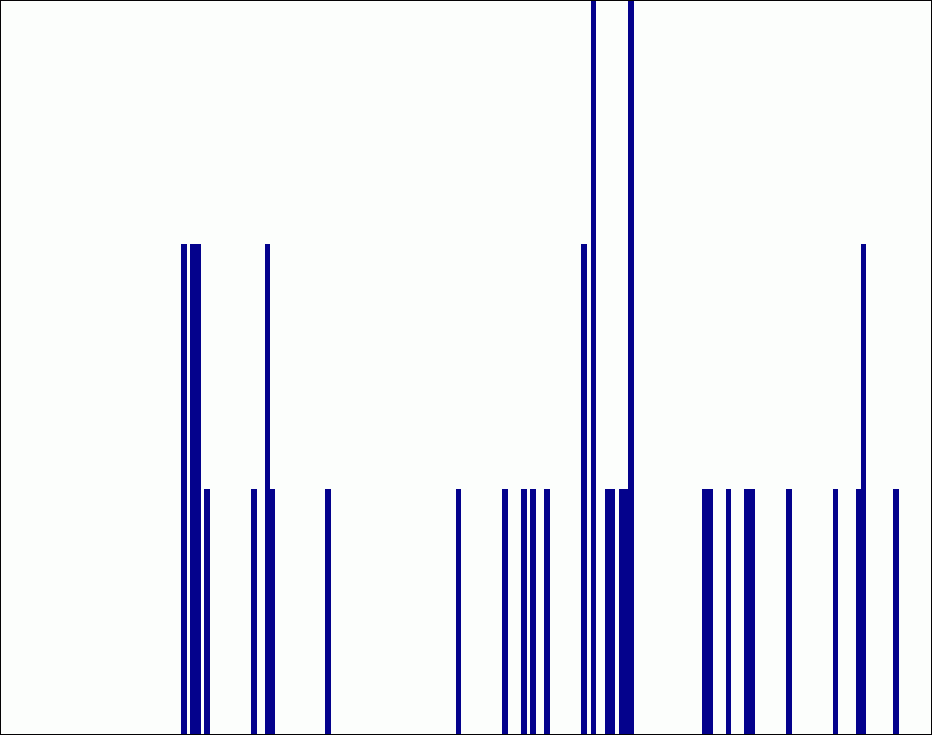 level 1
Extension of a bag of features
Locally orderless representation at several levels of resolution
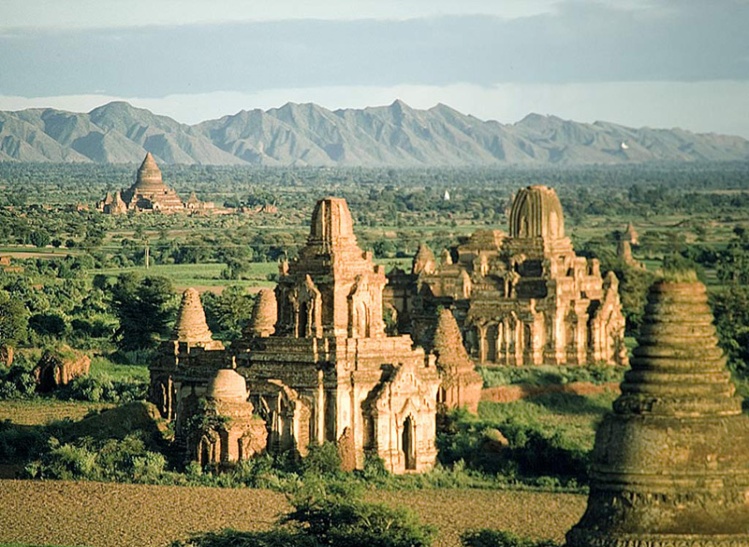 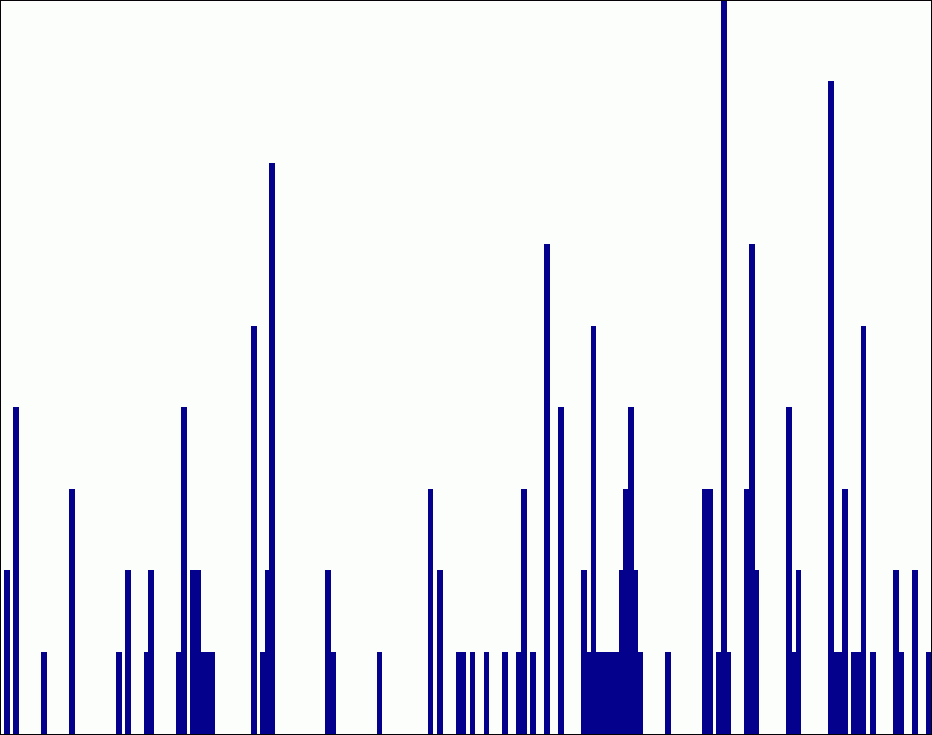 level 0
21
Lazebnik, Schmid & Ponce (CVPR 2006)
Spatial pyramid representation
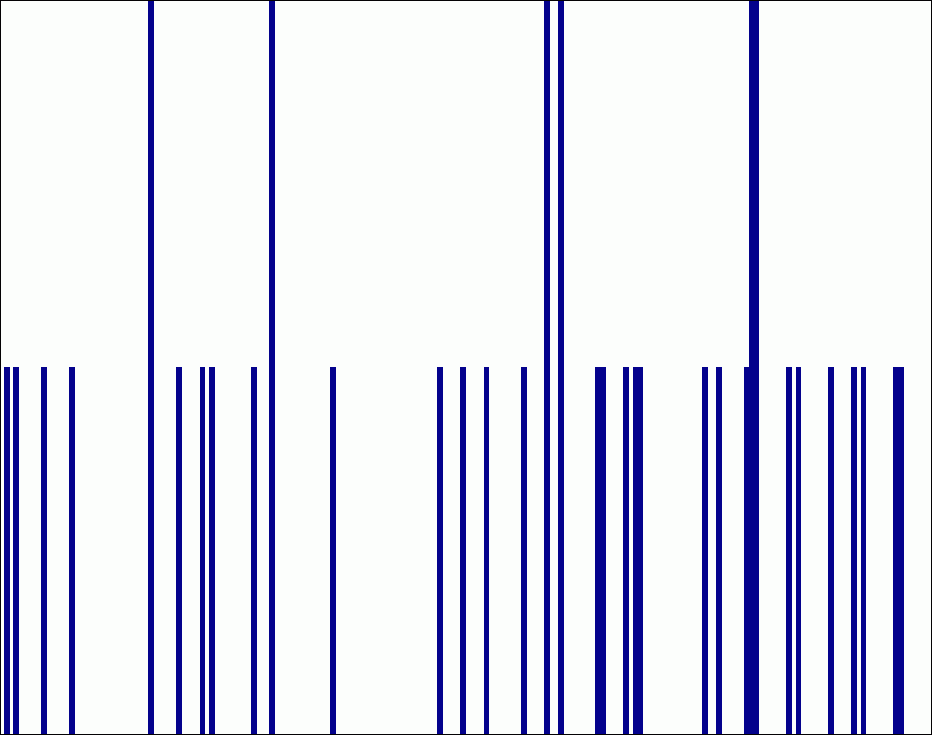 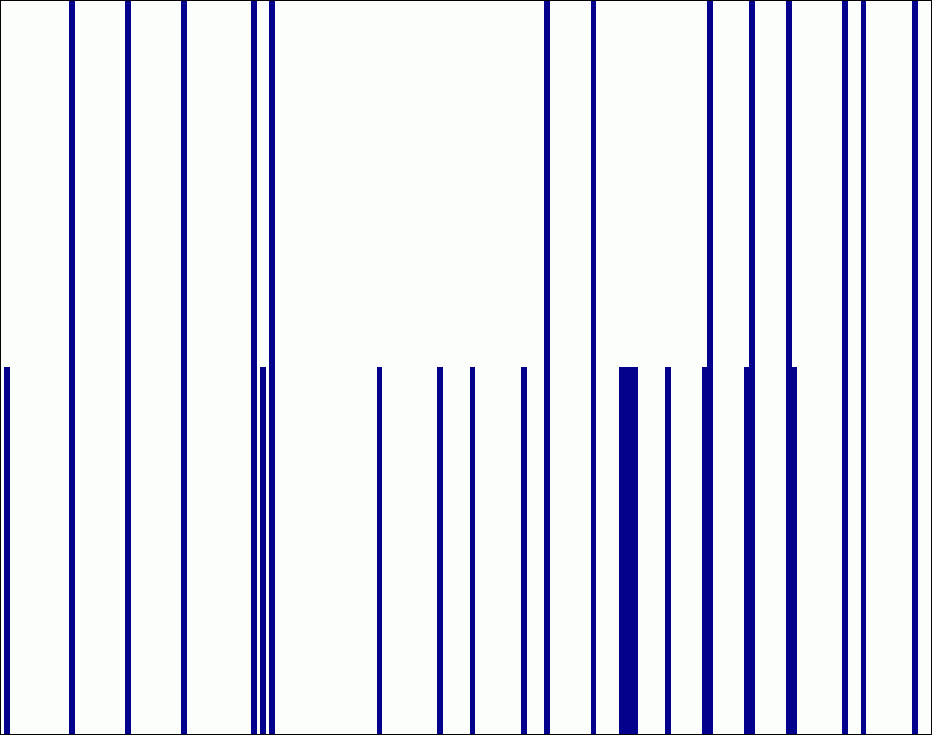 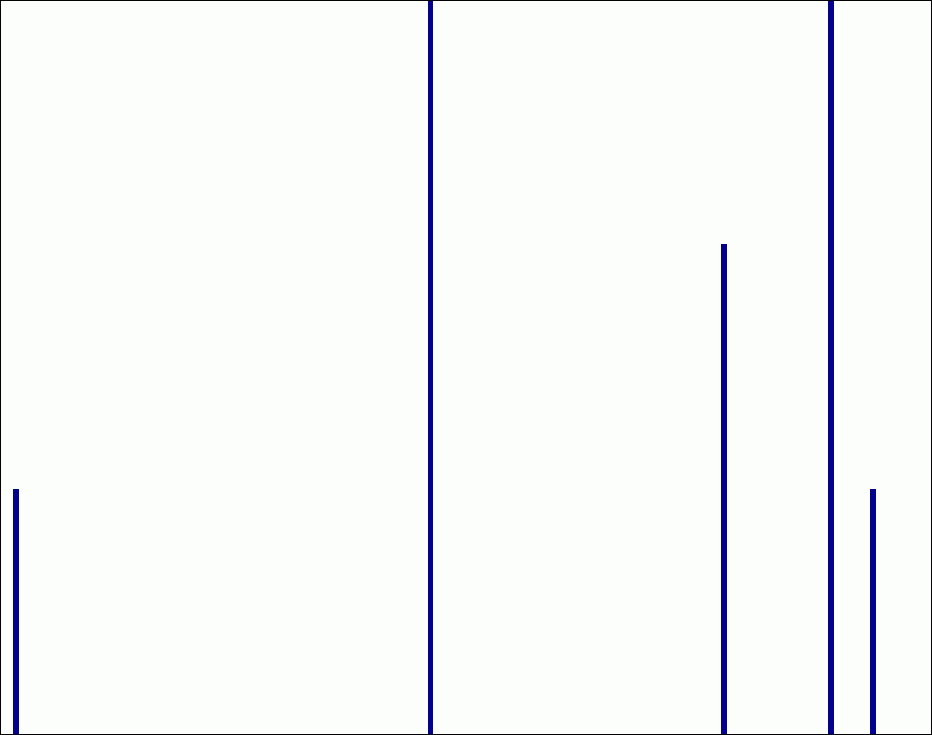 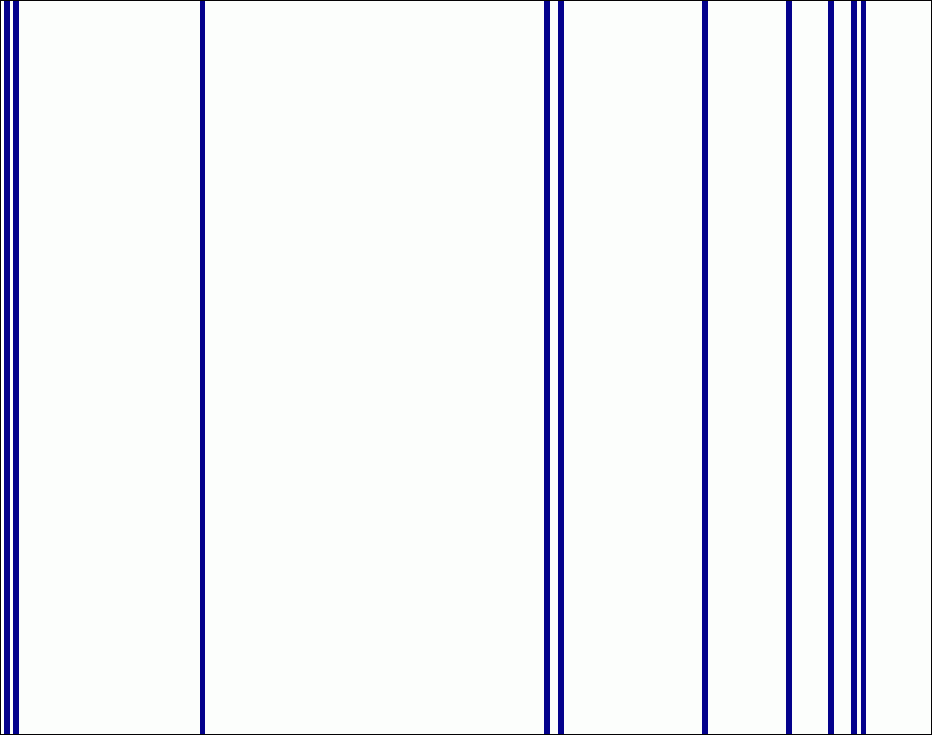 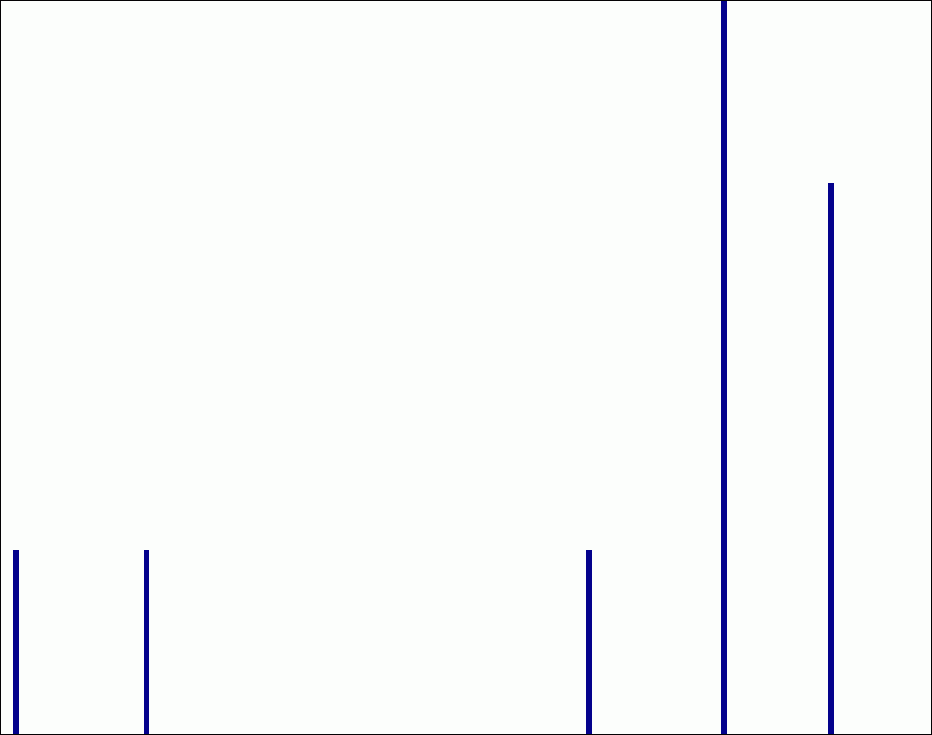 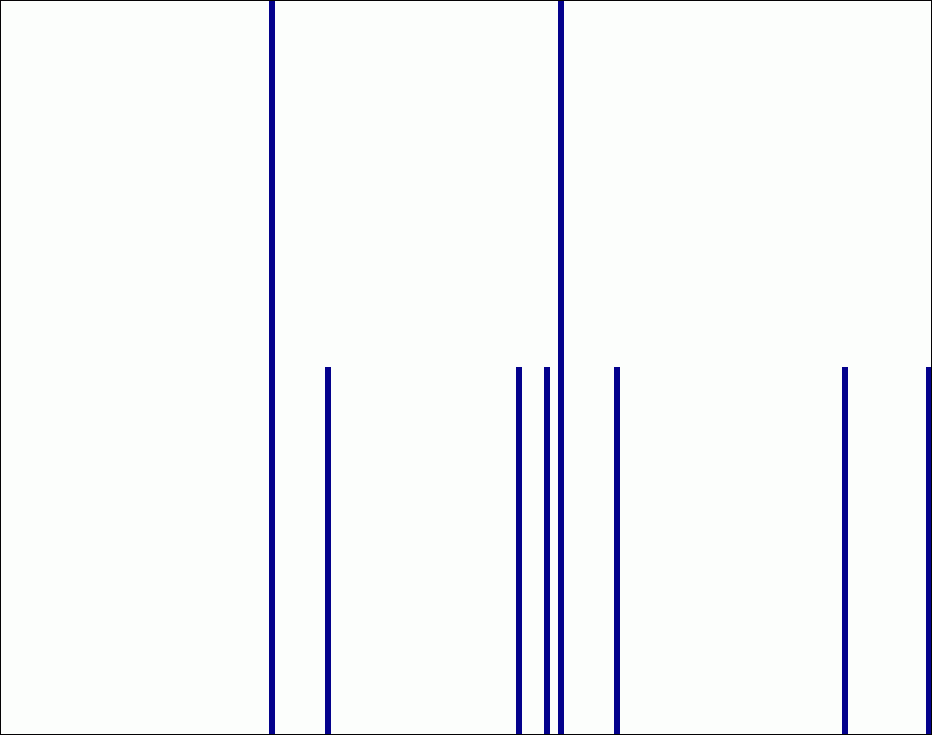 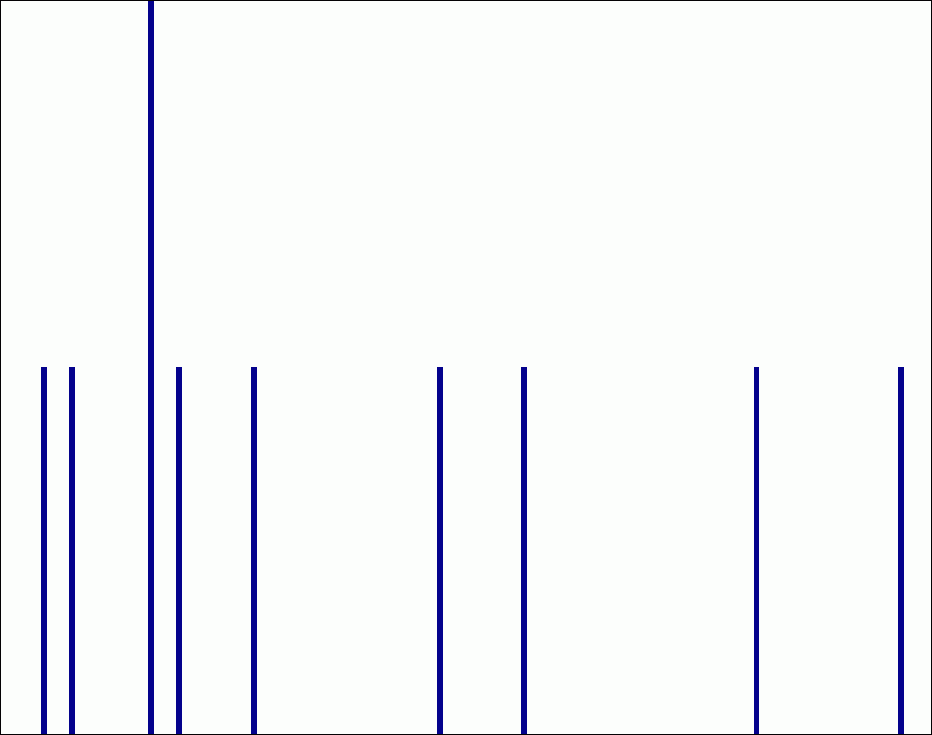 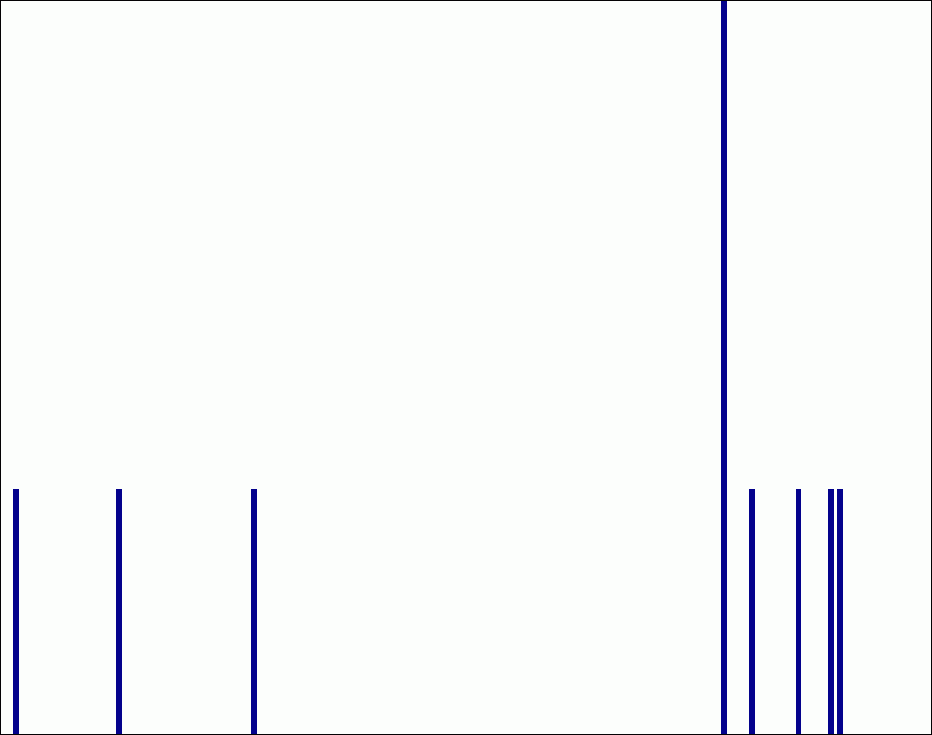 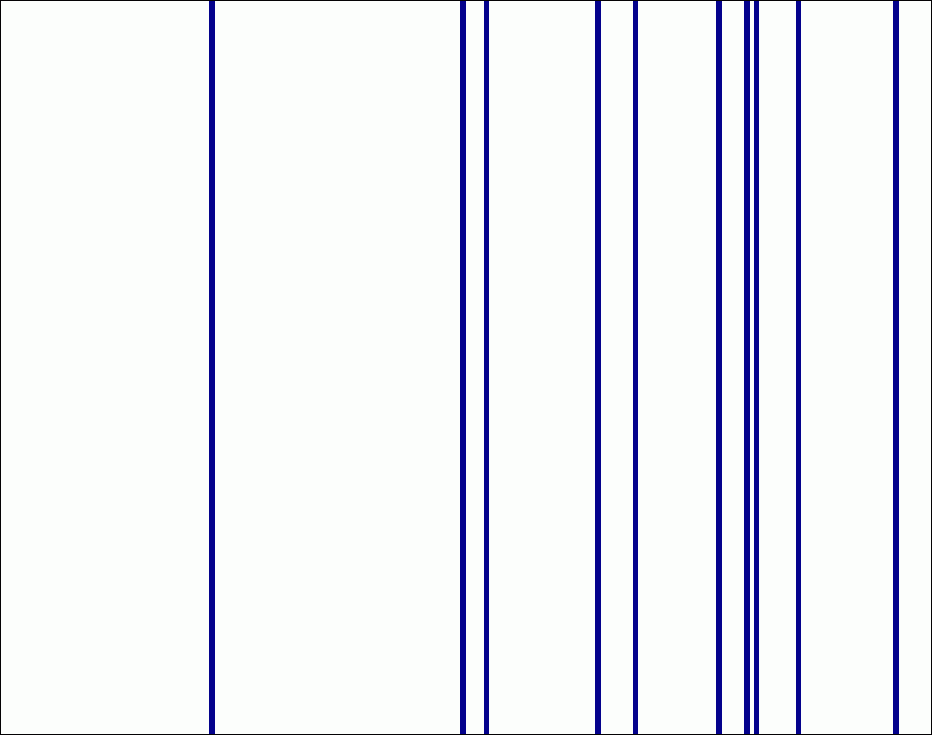 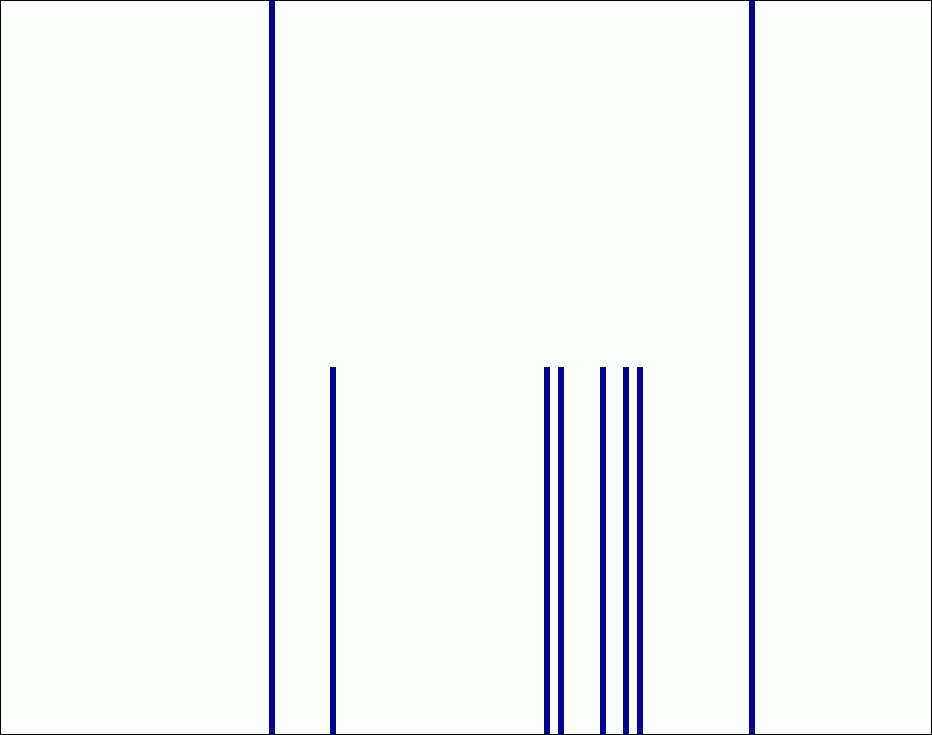 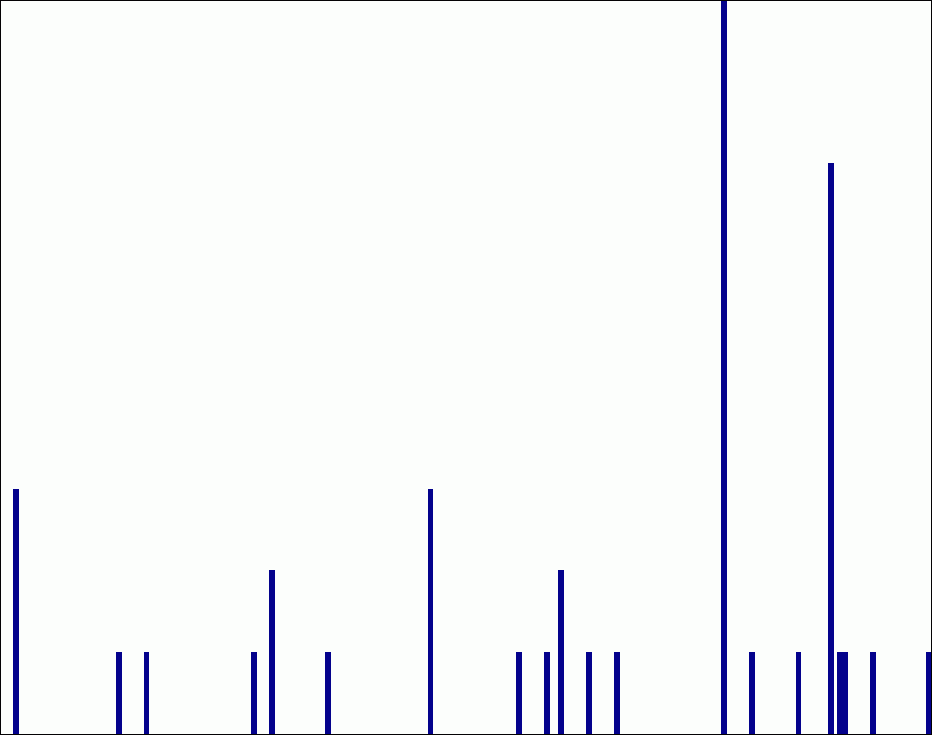 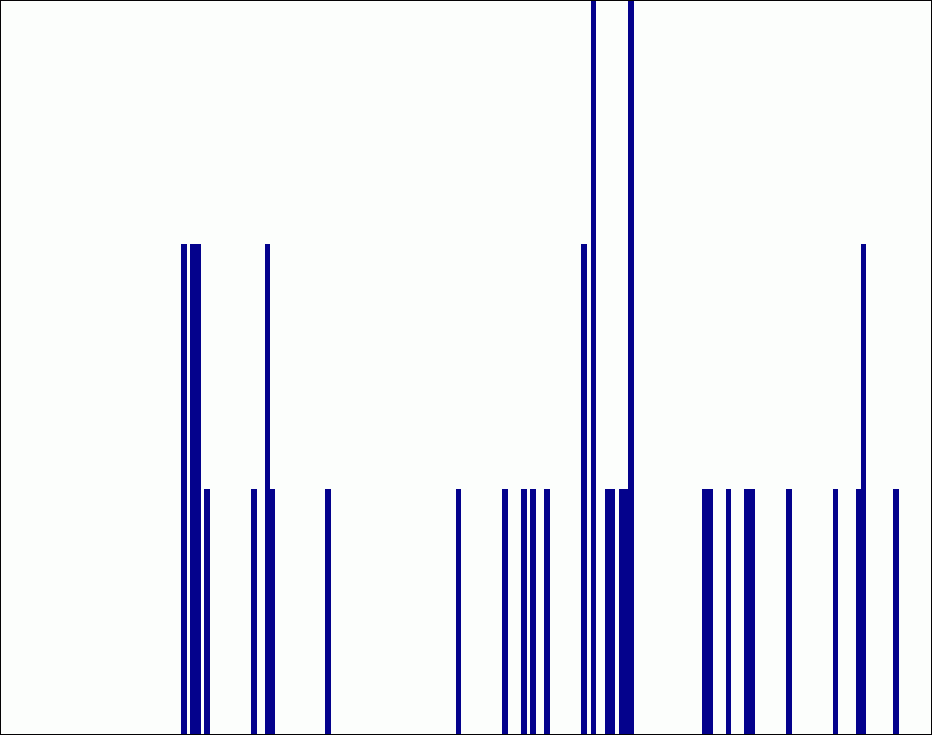 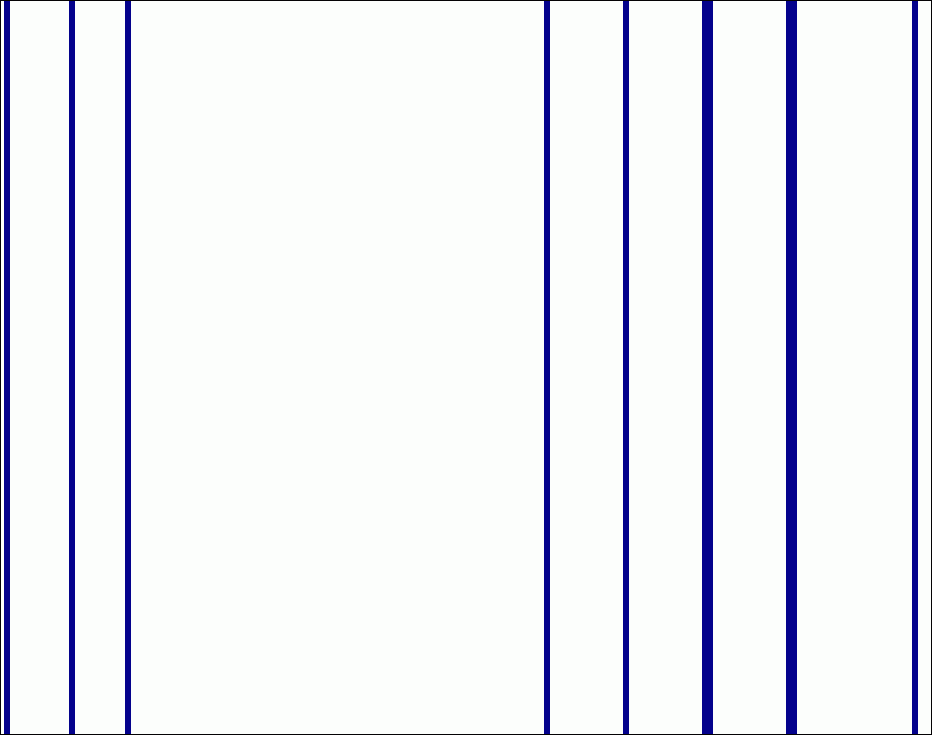 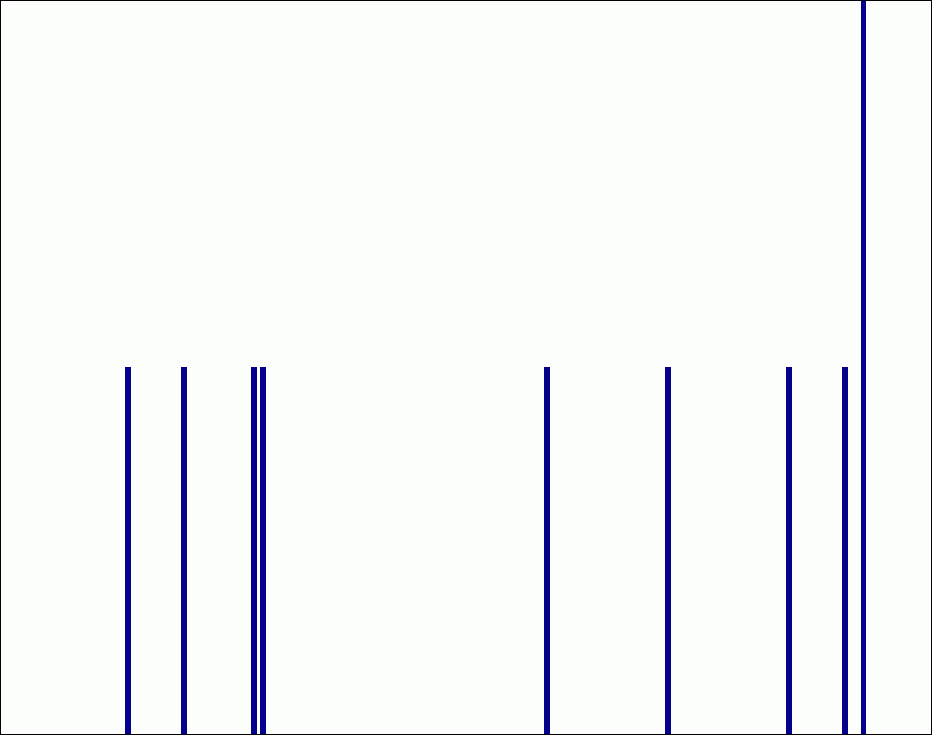 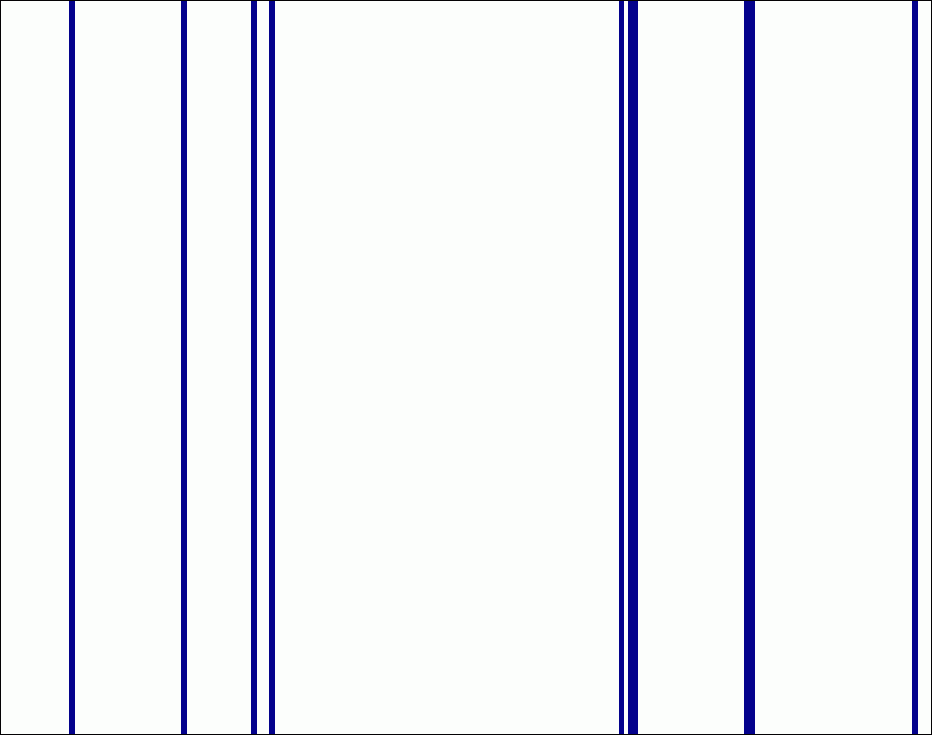 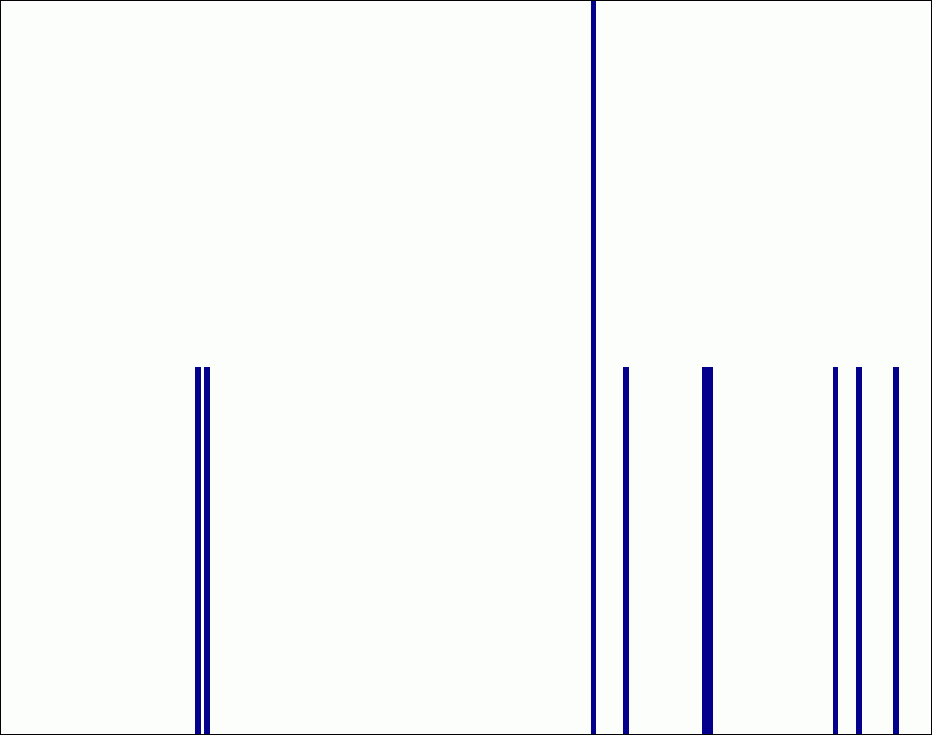 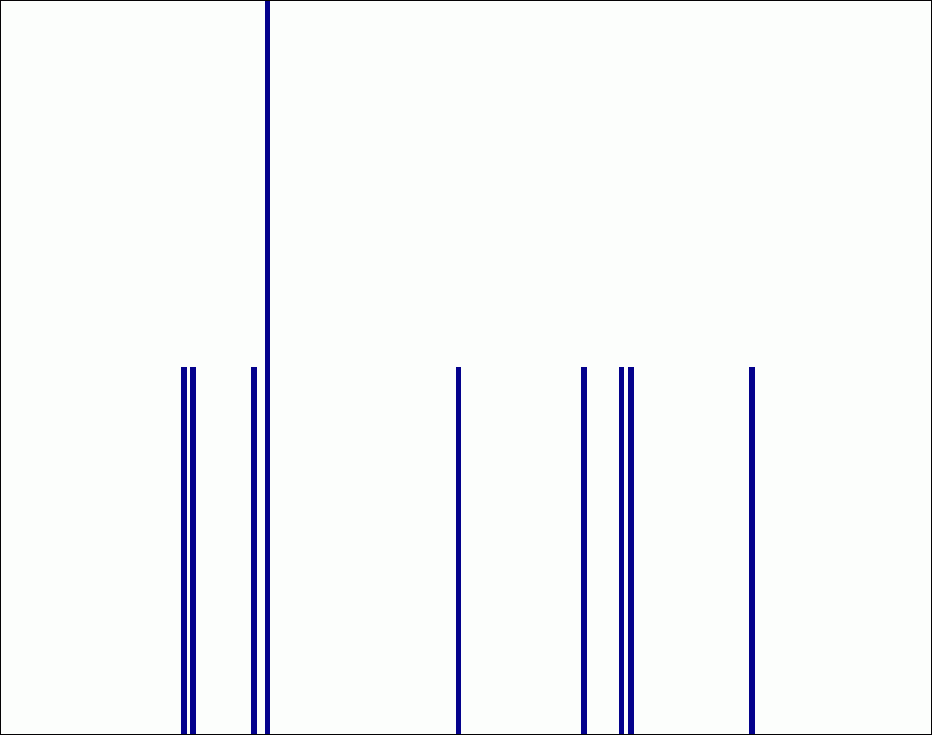 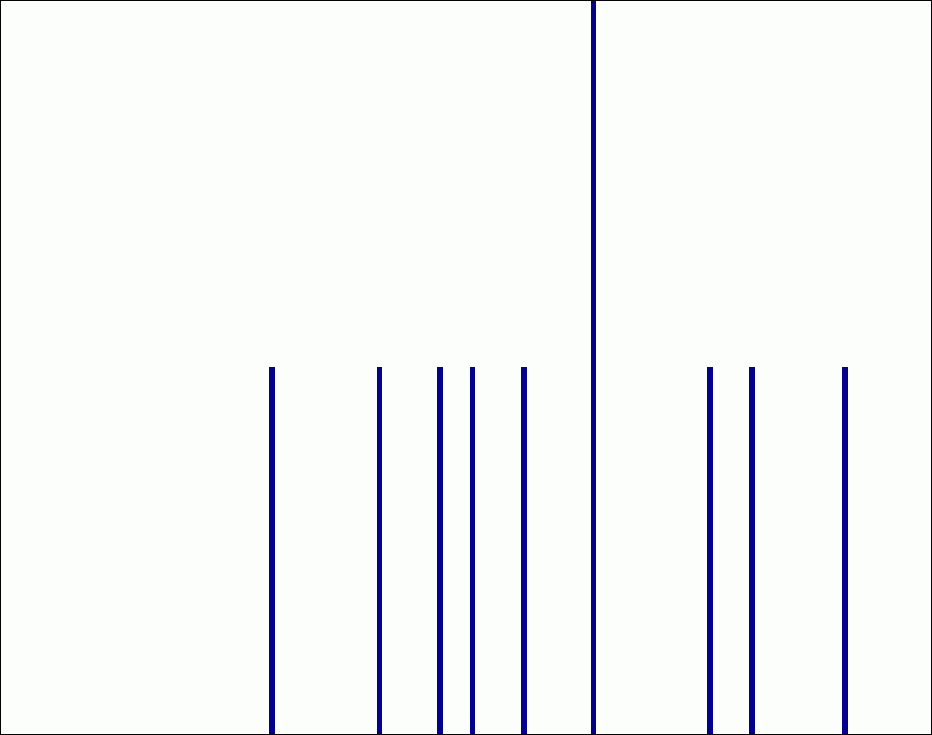 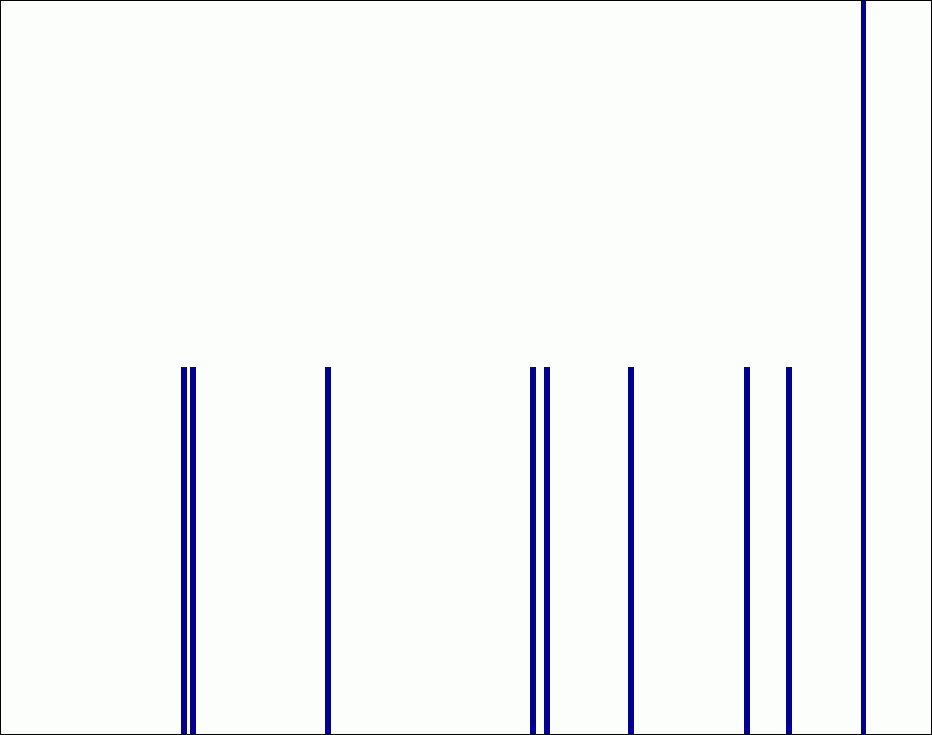 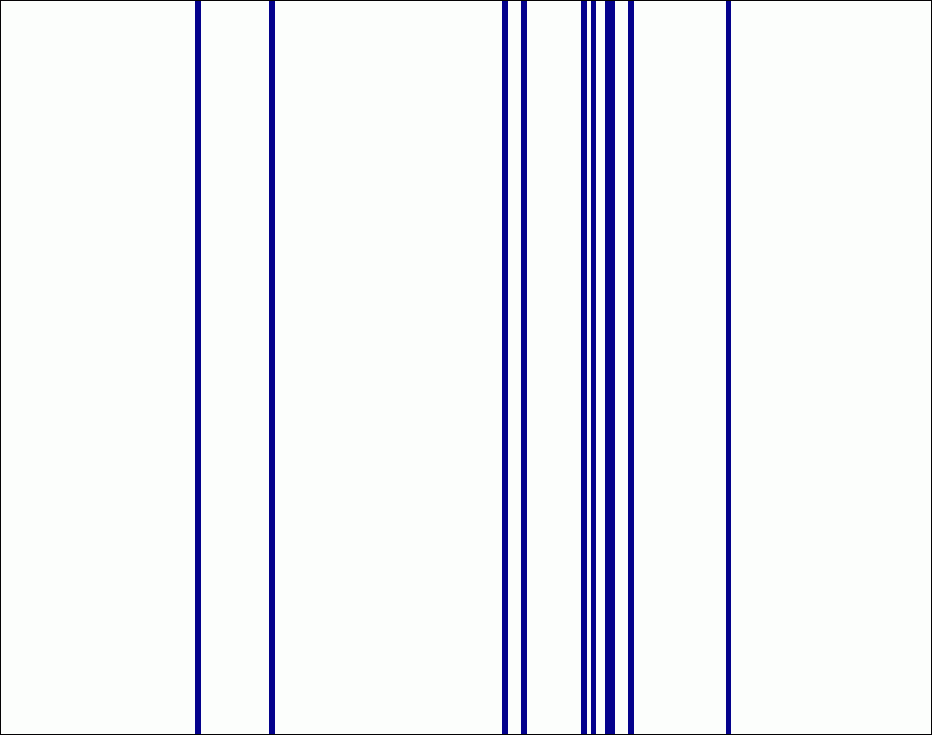 level 2
Extension of a bag of features
Locally orderless representation at several levels of resolution
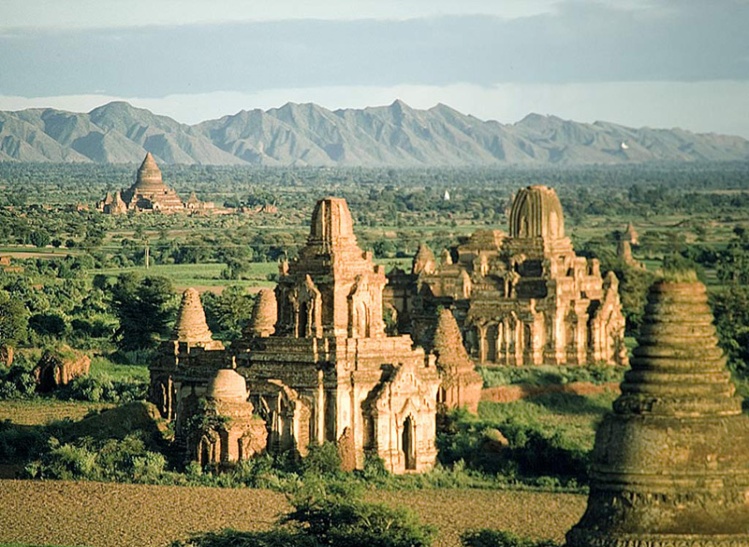 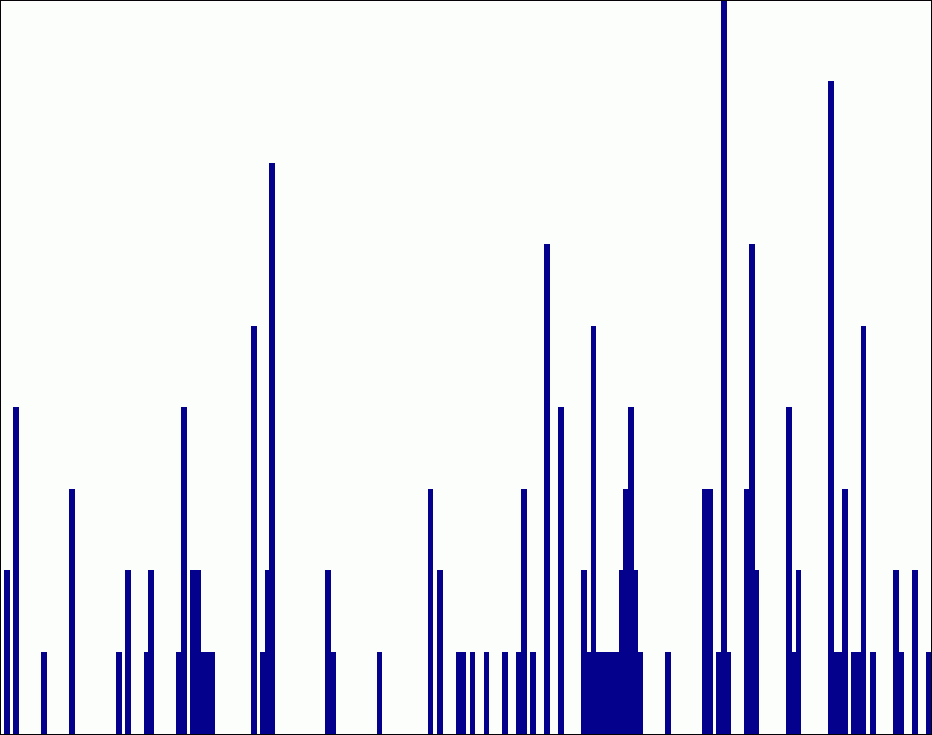 level 1
level 0
22
Lazebnik, Schmid & Ponce (CVPR 2006)
Finale
Describing images or image patches is very important for matching and recognition
Texture descriptors are also useful.
Bag-of-words is a handy technique borrowed from text retrieval. Lots of people use it to compare images or regions.
Sivic developed a video frame retrieval system using this method, called it Video Google. 
The spatial pyramid allows us to describe an image as a whole and over its parts at multiple levels.
23